INF 2 Programmation Orientée ObjetAvancée
Review Java
Flot des données
Gestion de fichiers
30/10/12
Manuele Kirsch Pinheiro - CRI/UP1 - mkirschpin@univ-paris1.fr
2
Plan de la séance
Plan
Définition d’un flot de donnée
API Stream
Cycle de vie d’un flot 
Accéder au contenu d’un fichier
30/10/12
Manuele Kirsch Pinheiro - CRI/UP1 - mkirschpin@univ-paris1.fr
3
Flots de données : définitions
Stream ou flot de données
Un stream est une abstraction représentant une séquence de données
Les streams permettent l’échange de données entre le programme et des entités de différentes natures (un fichier, un ordinateur distant, une application…)
Définition d’un canal de communication 

Les flots sont unidirectionnels 
Soit en entrée :	source  InputStream  progr
Soit en sortie : 	programme  OutputStream  dest
30/10/12
Manuele Kirsch Pinheiro - CRI/UP1 - mkirschpin@univ-paris1.fr
4
Flots de données : définitions
Les streams varient en fonction de la nature des données transportées 
Octets, caractères, objets…
Hiérarchie des flots 
InputStream / OutputStream 
Lecture / écriture binaires (octets) 
Méthodes read ( byte[] ) / write ( byte[] )
Reader / Writer
Lecture / écriture texte (caractères)
Méthodes read ( char[] ) / write ( char[] )
+ sous-classes spécialisées
30/10/12
Manuele Kirsch Pinheiro - CRI/UP1 - mkirschpin@univ-paris1.fr
5
Flots de données : API Stream
Exemples de stream défini par l’api Java
30/10/12
Manuele Kirsch Pinheiro - CRI/UP1 - mkirschpin@univ-paris1.fr
6
Flots de données : cycle de vie
Cycle de vie d’un flot de données
Création 
(ouverture)
FileWriter writer = 
	new FileWriter("Hello.txt");
 
writer.write("Hello world !");
            
writer.close();
Accès
Lecture / Ecriture
(Input)	    (output)
Tout flot ouvert doit être refermé
Fermeture
(close)
30/10/12
Manuele Kirsch Pinheiro - CRI/UP1 - mkirschpin@univ-paris1.fr
7
Flots de données : enchaînement
Les flots peuvent être combinés / enchaînés 
Un stream peut être construit à partir d’un autre stream
Pas de mélange Input / Output : tjs unidirectionnels

 Exemple
readDouble
Data
Buffered
FileInput
fichier
DataInputStream
Lecture types primitifs
(readDouble, readInt…)
BufferedInputStream
Accès par mémoire tampon (read byte[])
FileInputStream
Accès ficher binaire
(read byte[])
30/10/12
Manuele Kirsch Pinheiro - CRI/UP1 - mkirschpin@univ-paris1.fr
8
Flots de données : enchaînement
Flots enchaînés
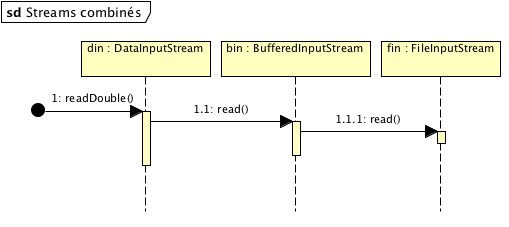 readDouble
Data
Buffered
FileInput
fichier
FileInputStream fin = new FileInputStream(filename);
BufferedInputStream bin = new BufferedInputStream(fin);
DataInputStream din = new DataInputStream(bin);
 …            
double d = din.readDouble();
 …
fin.close();
30/10/12
Manuele Kirsch Pinheiro - CRI/UP1 - mkirschpin@univ-paris1.fr
9
Flots de données : File & Stream
Stream
Abstraction permettant l’accès au contenu d’un flot de données
Lecture / écrire d’un fichier 	FileInputStream / FileOutputStream 	FIleReader / FileWriter
File
Abstraction représentant un fichier auprès du système d’exploitation 
Accès à la description du fichier / répertoire 
Méthodes : existe, isDirectory, list, canRead, canWrite, delete, getAbsolutePath, getName…
30/10/12
Manuele Kirsch Pinheiro - CRI/UP1 - mkirschpin@univ-paris1.fr
10
Flots de données : File & Stream
Exemple : CopyFile
Copie un fichier source vers un fichier destination
Vérifications préliminaires avant la copie
Si le fichier source existe et si le fichier destination n’existe pas
Utilisation de la classe File
30/10/12
Manuele Kirsch Pinheiro - CRI/UP1 - mkirschpin@univ-paris1.fr
11
Flots de données : File & Stream
Exemple : CopyFile
Copie un fichier source vers un fichier destination
Vérifications préliminaires avant la copie
Si le fichier source existe et si le fichier destination n’existe pas
Utilisation de la classe File
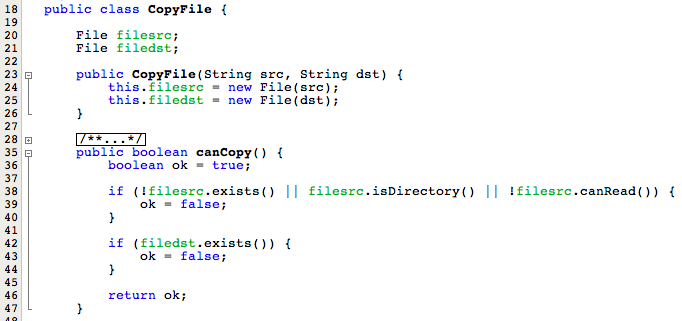 30/10/12
Manuele Kirsch Pinheiro - CRI/UP1 - mkirschpin@univ-paris1.fr
12
Flots de données : File & Stream
Exemple : CopyFile
Copie byte à byte d’un FileInputStream vers un FileOutputStream
Traitement des exceptions : IOException
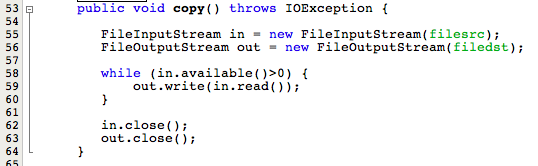 30/10/12
Manuele Kirsch Pinheiro - CRI/UP1 - mkirschpin@univ-paris1.fr
13
Flots de données : File & Stream
Exemple : CopyFile
Noms des fichiers transmis par ligne de commande
Capture des exceptions IOException
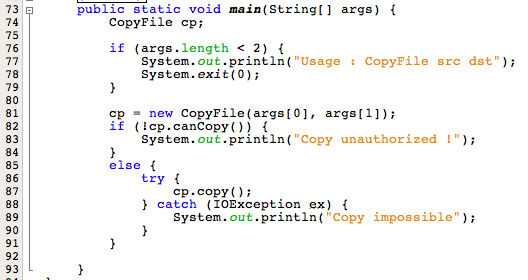